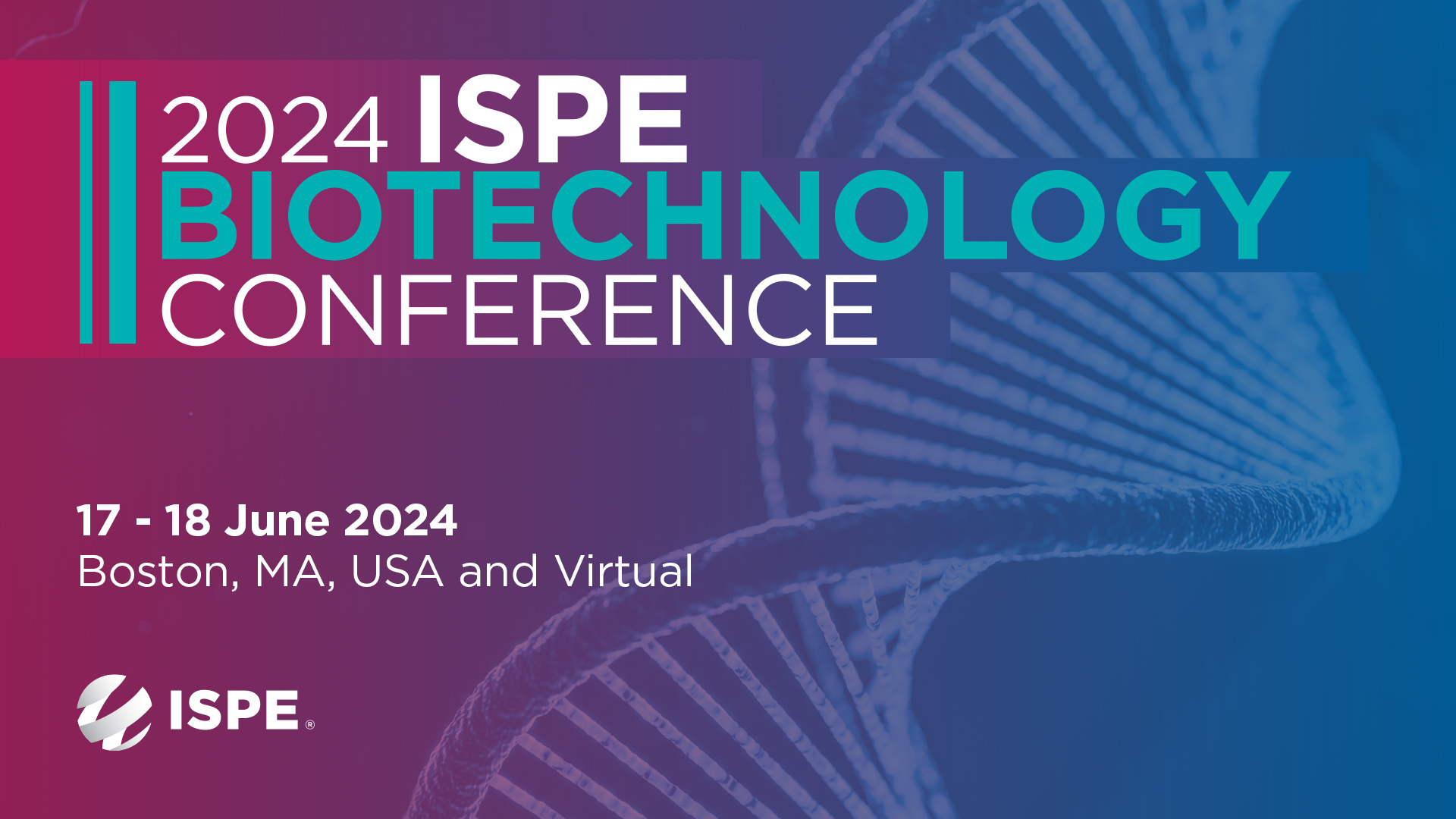 Title
The presenter information and/or presentation subtitle
can also be up to two lines and fit very well.
Title
Paragraph Copy